ОТЧЕТ АИС «ПРОФВЫБОР. САМАРСКАЯ ОБЛАСТЬ»
ЯНВАРЬ-ИЮНЬ 2021
431 865 УЧАСТНИКОВ МЕРОПРИЯТИЙ
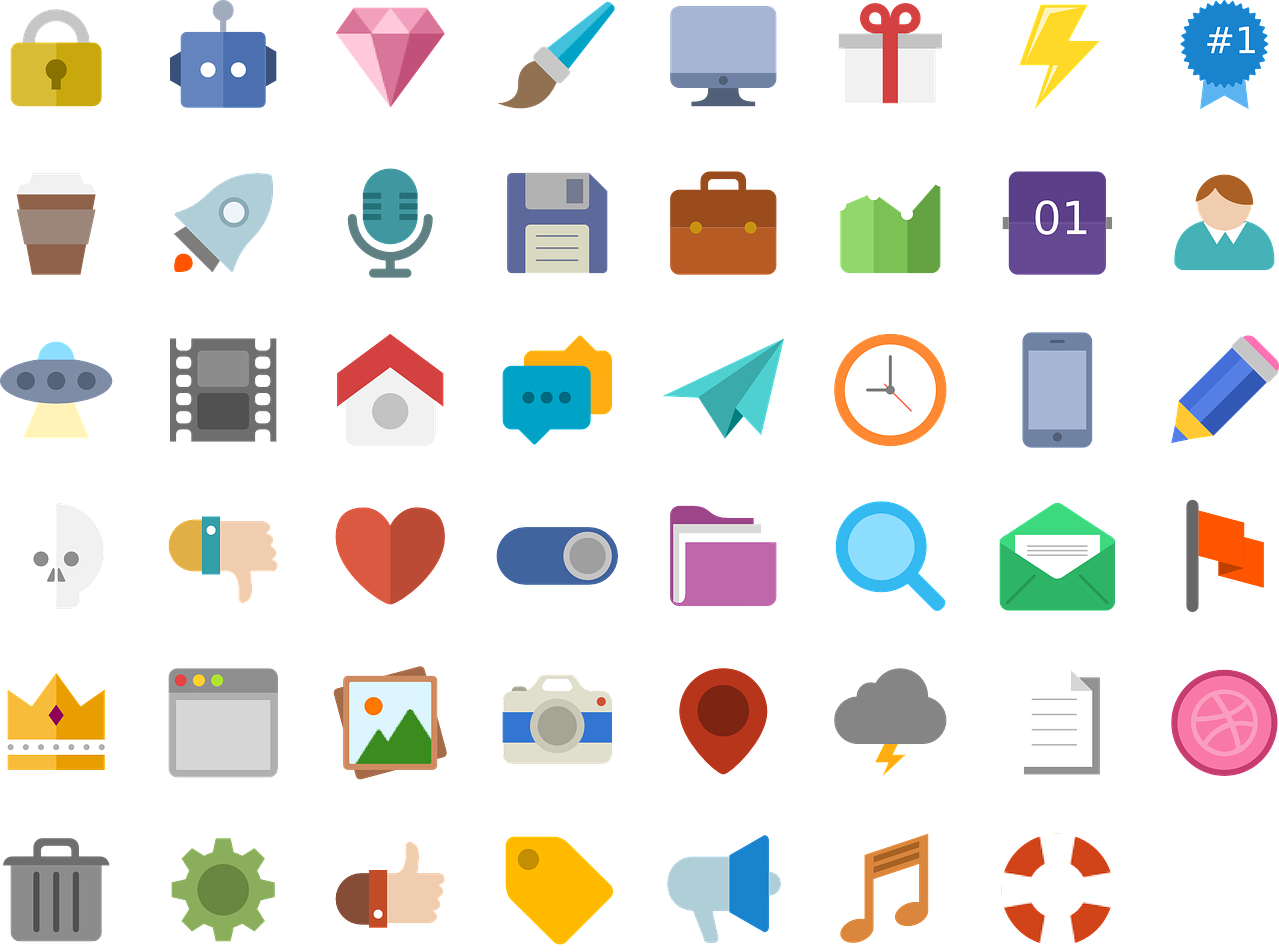 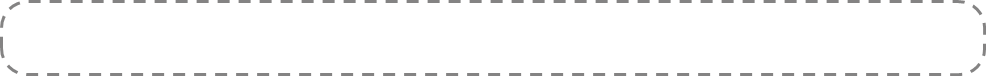 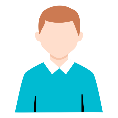 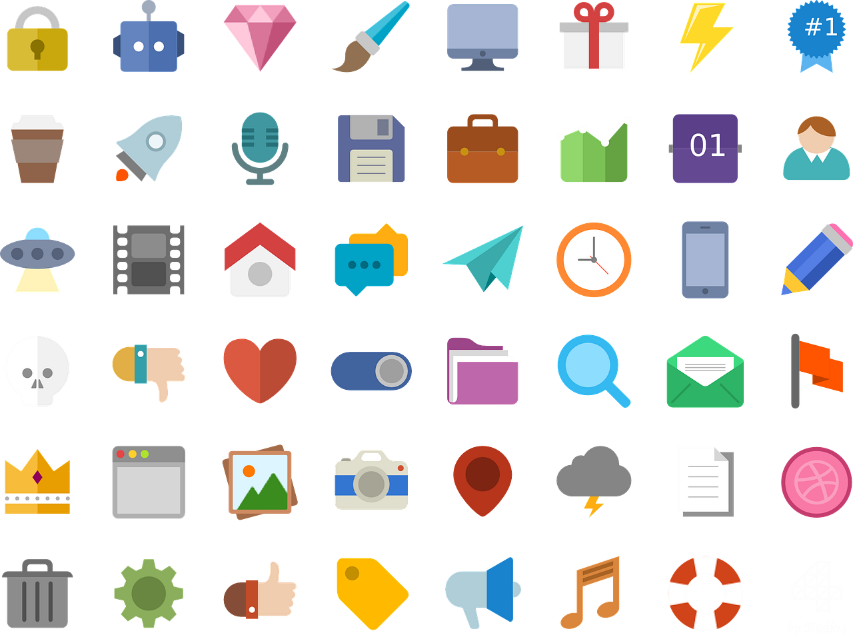 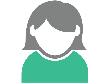 728
331 942
77 839
22 084
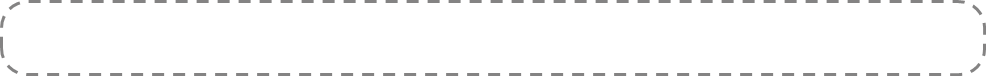 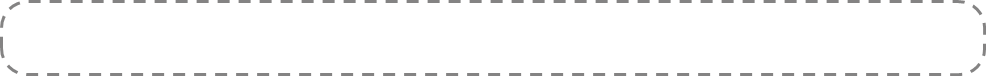 ОБУЧАЮЩИЕСЯ
ПЕДАГОГИ
РОДИТЕЛИ
ПРОВЕДЕНО МЕРОПРИЯТИЙ
САМЫЕ АКТИВНЫЕ УЧРЕЖДЕНИЯ
КОЛИЧЕСТВО УЧРЕЖДЕНИЙ, ПРИНЯВШИХ УЧАСТИЕ
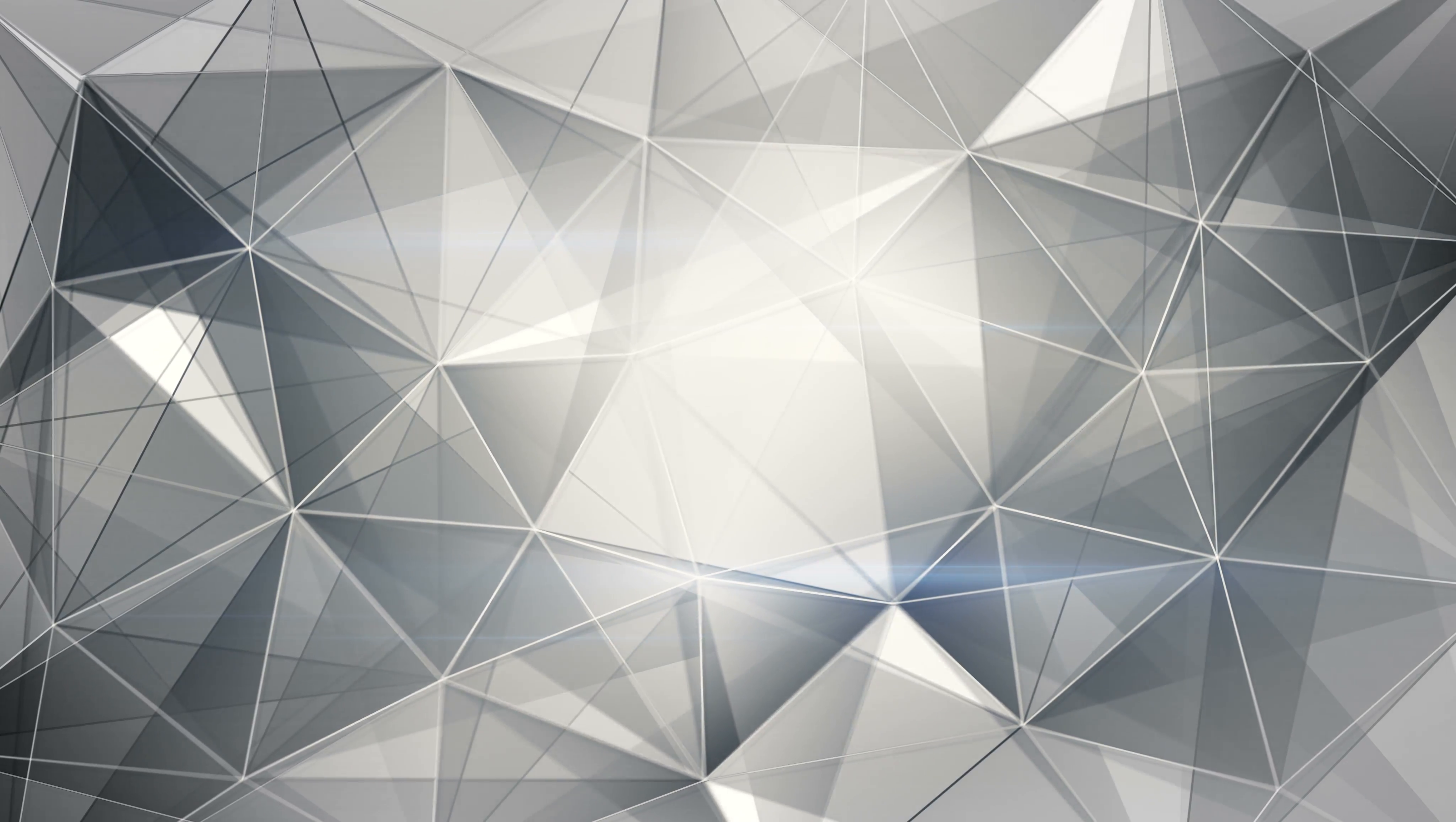 по посещенным мероприятиям
ОТ ОБЩЕГО ЧИСЛА В ОКРУГЕ
89 -  ГБОУ СОШ «ОЦ» 
с. Лопатино м.р. Волжский
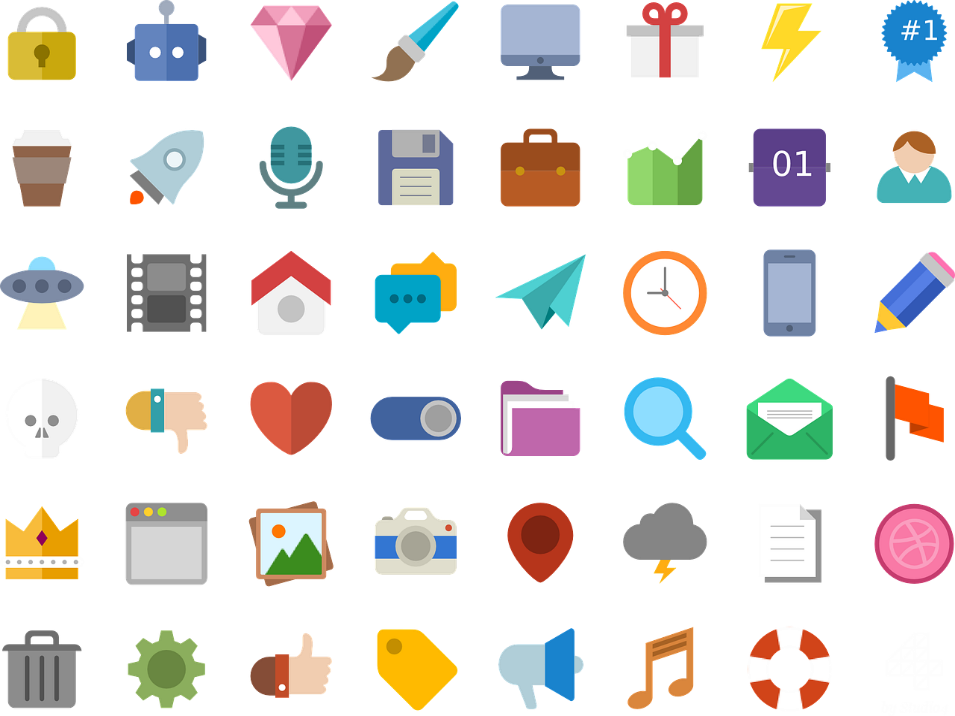 ГБОУ ООШ № 11 
г.о. Новокуйбышевск
76
МБОУ г.о. Тольятти "Школа № 1 имени Виктора Носова"
63
МБУ  "Школа № 73" г.о. Тольятти
62
МБОУ "Школа № 13 имени Героя Советского Союза Санчирова Ф.В."
61
МБОУ г.о. Тольятти "Лицей № 67"
56
КОЛИЧЕСТВО УЧАСТНИКОВ МЕРОПРИЯТИЙ (ПО ОКРУГАМ)
5.
3.
1.
6.
4.
2.
Западный
29 642
79 314
79 314
110 786
г.о. Самара
Поволжский
Юго-Западный
Отрадненский
30 994
85 541
г.о. Тольятти
16 614
12.
10.
8.
Кинельский
Юго-Восточный
Центральный
12 597
7.
9.
13.
15 051
7 714
11.
Северо-Восточный
Северный
Южный
Северо-Западный
8 754
13 432
5 543
15 883
44 - ФГАОУ ВО "Самарский национальный исследовательский университет им. академика С.П. Королева"
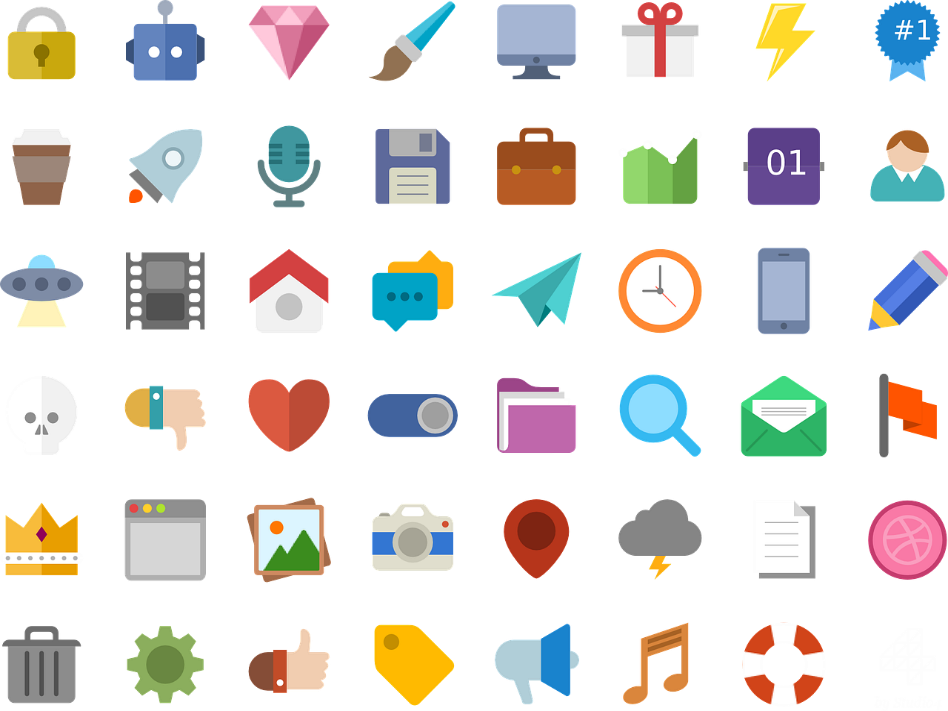 САМЫЕ АКТИВНЫЕ ОРГАНИЗАТОРЫ
ГАПОУ «Самарский колледж сервиса производственного оборудования им. Героя РФ Е.В. Золотухина»
38
ГАПОУ "Тольяттинский социально-педагогический колледж"
38
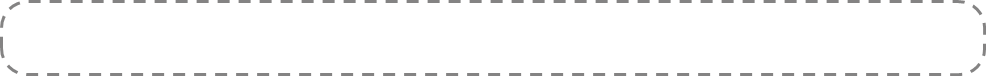 по проведенным мероприятиям
ГАПОУ "Поволжский строительно-энергетический колледж им. П. Мачнева
37
34
ФГБОУ ВО СамГМУ Минздрава России
ЦЕНТР ПЛАНИРОВАНИЯ ПРОФЕССИОНАЛЬНОЙ КАРЬЕРЫ
8 (846) 334-04-92
ЦПО САМАРСКОЙ ОБЛАСТИ